Exam Review 2023
Richard Warner
The Plan
Review today
No class meetings after today. Use the time to review the tutorials.
No Consideration
There will be no consideration issues on the exam.
Interpretation
Follow the flow chart.
Relevant trade usage?
No
Yes
Objective intent test adequately resolves any ambiguity?
Presumption is to interpret in accord with trade usage
No
Yes
Use objective intent test
Misunderstanding?
Yes
No
One party knows or should know of the misunderstanding?
Main purpose of the contract can be determined?
No
Yes
Yes
No
No contract under Restatement 201—note this may not be the result you want
Interpret against party with knowledge, etc.
Use hypothetical intent test
Use other strategies
The Reasonable Person
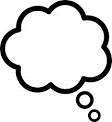 Promise
“Go ahead . . .”
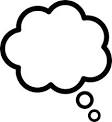 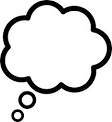 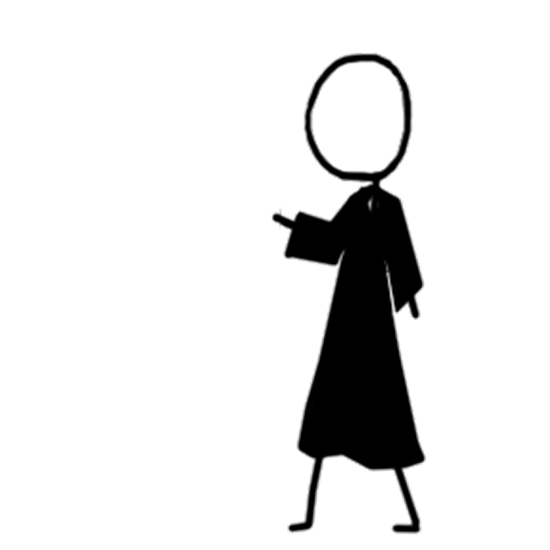 Promise
No promise
The reasonable person.
Embry
McKittrick
Remedies
Common law
Expectation 
Three step 
Mitigation
Foreseeability
Proof 
Reliance
Restitution
Specific performance
Common Mistakes – Do it this way
In the expectation measure, what must be foreseeable?
The approximate amount of the loss as the probable result of the breach.
In special circumstances cases, the breacher must have reason to know of the special circumstances.
When must the loss be foreseeable?
At the time of contracting as the probable result of the breach.
Performance and Excuse
Material breach
Cure
Uncertainty 
Impracticability, frustration, mistake, misrepresentation
Common Mistakes
Cure and breach. 
A seller who delivers non-conforming goods breaches—even if the seller has a right to cure.
§ 2-711. Buyer's Remedies in General; Buyer's Security Interest in Rejected Goods.
(1) Where the seller fails to make delivery or repudiates or the buyer rightfully rejects or justifiably revokes acceptance then with respect to any goods involved . . . the buyer may cancel and whether or not he has done so may in addition to recovering so much of the price as has been paid
(a) "cover" and have damages under the next section as to all the goods affected whether or not they have been identified to the contract; or
(b) recover damages for non-delivery as provided in this Article
§ 2-713. Buyer's Damages for Non-delivery or Repudiation.
(1) . . . the measure of damages for non-delivery or repudiation by the seller is the difference between the market price at the time when the buyer learned of the breach and the contract price together with any incidental and consequential damages provided in this Article (Section 2-715), but less expenses saved in consequence of the seller's breach.
(2)Market price is to be determined as of the place for tender or, in cases of rejection after arrival or revocation of acceptance, as of the place of arrival.
Uncertainty
Uncertainty must be reasonable.
Excuse Doctrines
These usually do not cause too many problems. 
Remember: you are looking for an information and control difference between the parties.
Parol Evidence
The main problem is not using all the facts you are given. 
Other issues:
An entire agreement clause does not necessarily mean that the written agreement is a complete integration. 
An entire agreement clause does not contradict a side agreement.
The same facts can be relevant to “Is this a complete integration?” and “Given that we have a compete integration, does the side agreement fall in its scope?”
Offer and Acceptance
Usually not problematic.
The Most Common Error Overall
Not using the facts you are given.